CARRERA DE INGENIERÍA EN FINANZAS Y AUDITORÍA C.P.A.

TRABAJO DE TITULACIÓN, PREVIO A LA OBTENCIÓN DEL TÍTULO DE INGENIERA EN FINANZAS – CONTADOR PÚBLICO AUDITOR
AUTOR:
MEJÍA GAIBOR, NATHALI PAMELA
TEMA: DETERMINANTES DEL ACCESO AL CRÉDITO EN EL ECUADOR

DIRECTORA: 
ING. GALARZA TORRES, SANDRA PATRICIA
DETERMINANTES DEL ACCESO AL CRÉDITO EN EL ECUADOR
INTRODUCCIÓN
CAP. I
Acceso al crédito se encuentra vinculado al concepto de inclusión financiera.
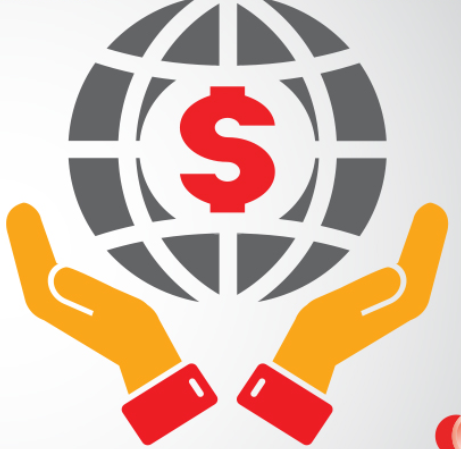 Cultura de planificación a mediano y largo plazo en sus actividades de ahorro, crédito e inversión.
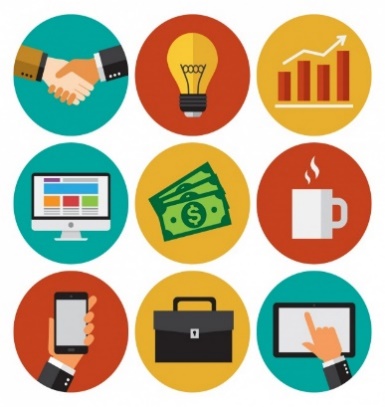 Fomenta el crecimiento económico local y su contribución en el desarrollo social.
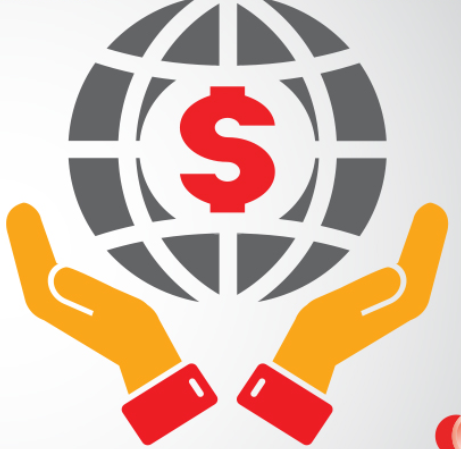 Superintendencia de Bancos (2017) “facilidad que prestan las instituciones financieras a la hora de instrumentar operaciones crediticias”.
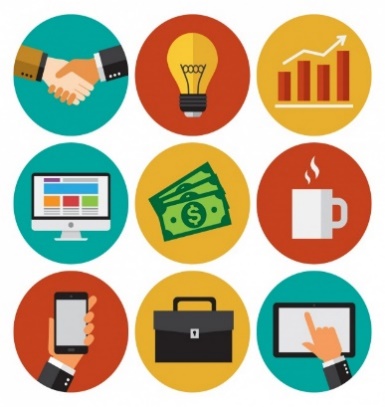 DETERMINANTES DEL ACCESO AL CRÉDITO EN EL ECUADOR
INTRODUCCIÓN
CAP. I
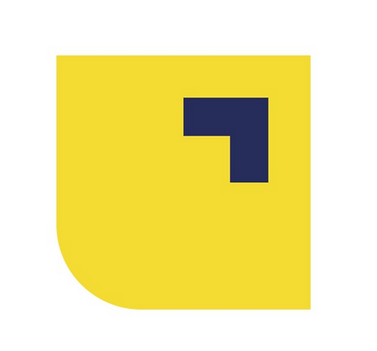 22,67%
Banco de Pichincha
De enero a diciembre 2017

Operaciones crediticias en el Ecuador 
1’700.497 

84,87% se concentra en 6 entidades privadas
20,93%
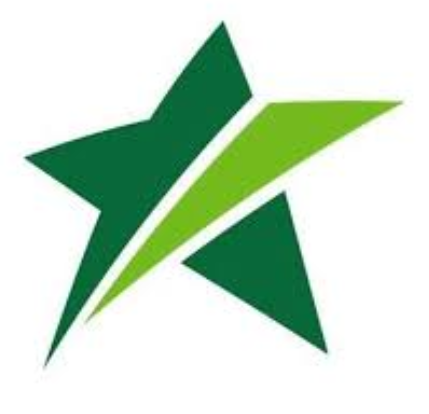 Banco Proamérica
12,52%
Banco Bolivariano
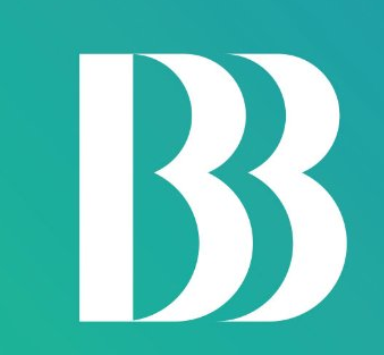 Banco de Guayaquil
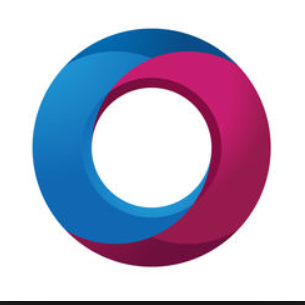 12,21%
Fuente: Informe Técnico elaborado por la Superintendencia de Bancos (2017)
DETERMINANTES DEL ACCESO AL CRÉDITO EN EL ECUADOR
OBJETIVOS
CAP. I
Establecer las principales variables de la población ecuatoriana que determinan el acceso al crédito en las instituciones financieras formales del Ecuador.
Identificar las variables evaluadas por las entidades financieras en el Ecuador al momento de otorgar un crédito a una persona natural, a través de la aplicación de entrevistas.
Estudiar la relación entre el monto de crédito con la edad, ingresos, gastos, miembros del hogar, estabilidad laboral y tiempo de crédito.
1
3
Desarrollar un modelo de regresión lineal múltiple que permita establecer el monto de crédito.
Analizar la influencia de las variables cualitativas de la población ecuatoriana como: sexo, estado civil, nivel educativo, acceso al internet, capacitación, remesas y su incidencia en el acceso al crédito.
2
4
DETERMINANTES DEL ACCESO AL CRÉDITO EN EL ECUADOR
JUSTIFICACIÓN
CAP. I
Actualmente en el Ecuador el acceso al crédito se encuentra limitado por la falta de ingresos permanentes.
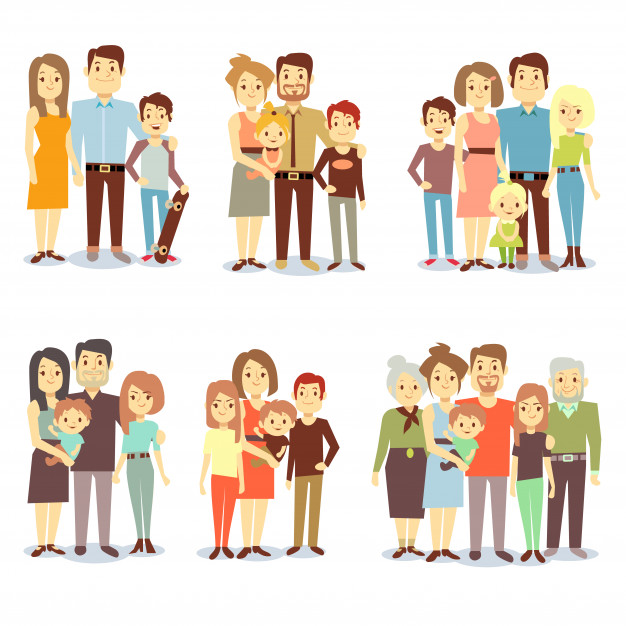 Conocer las variables analizadas por las instituciones financieras en el Ecuador al momento de otorgar créditos a personas naturales y a su vez comprobar estadísticamente si en el caso ecuatoriano existen otras variables que no son consideradas en sus análisis.
Desarrollar un modelo de regresión lineal múltiple que permita establecer el monto de crédito.
DETERMINANTES DEL ACCESO AL CRÉDITO EN EL ECUADOR
TEORÍAS DE SOPORTE
CAP. II
Estado de tranquilidad, satisfacción de necesidades, calidad de vida.
Pigou (1920) Bienestar económico.
Osberg (1985) Bienestar económico como un fenómeno multidimensional.
Ligon and Schechter (2003) Vulnerabilidad.
Teoría del Bienestar
Keynes (1936), Hipótesis del ingreso absoluto (HIA).
Friedman (1957), Hipótesis del ingreso permanente (HIP).
Modigliani (1949), Hipótesis del ciclo de vida (HCV).
Teoría del Consumo
Las personas se encuentran dispuestas a incrementar su consumo en relación al crecimiento de sus ingresos, pero no en la misma proporción.

Propensión Marginal a Consumir (Pmc o PMgC)
DETERMINANTES DEL ACCESO AL CRÉDITO EN EL ECUADOR
MARCO REFERENCIAL
CAP. II
La variable ingreso es la más significativa, sin embargo, las variables: edad, garantías, estado civil, seguro y la autodefinición étnica también se relacionan con el acceso al crédito. No se encontró diferencias en relación a la estabilidad laboral.
PRINCIPALES RESULTADOS
Tener ingresos, tener un mayor nivel de educación y mantener una participación en el mercado laboral.
Ingresos, monto de crédito, plazo de crédito, garantía, nivel educativo, género, estado civil y ocupación laboral.
El uso de las tecnologías como el acceso al internet pueden actuar como canalizador de acceso a los productos financieros que ofertan las instituciones financieras.
DETERMINANTES DEL ACCESO AL CRÉDITO EN EL ECUADOR
MARCO METODOLÓGICO
CAP. III
1
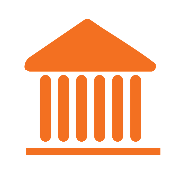 Instituciones financieras privadas, públicas y COACs
2
Ejecución de 6 entrevistas iniciales
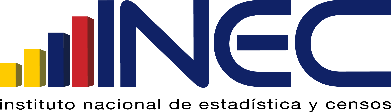 3
Determinación de variables
Encuesta Condiciones de Vida 2013-2014
Depuración de base de datos
Identificador de los hogares la variable IDENTIF_HOG
28.970 hogares ecuatorianos
22.256 hogares ecuatorianos
Recodificación de variables
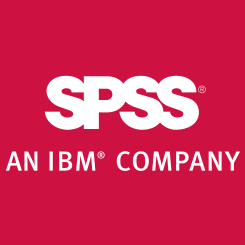 Base de datos y análisis exploratorio
Acceso al crédito
4
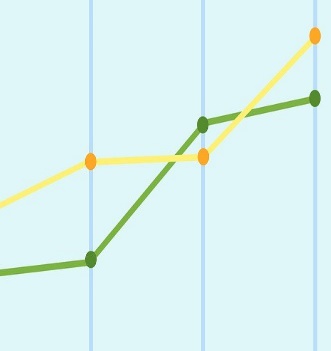 5
Análisis Factorial
6
Regresión Lineal Múltiple
Tablas de Contingencia y Test de Chi-Cuadrado
DETERMINANTES DEL ACCESO AL CRÉDITO EN EL ECUADOR
RESULTADOS
CAP. IV
ENTREVISTAS
No obstante, en todas las instituciones financieras analizan la capacidad máxima de endeudamiento y capacidad de pago, esto es considerado a partir de sus ingresos en el cual se puede comprometer los ingresos al pago de la deuda desde el 35% en unas instituciones hasta 60% en otras instituciones.
DETERMINANTES DEL ACCESO AL CRÉDITO EN EL ECUADOR
RESULTADOS
CAP. IV
ANÁLISIS EXPLORATORIO
Distancia de Mahalanobis se identificaron un total 784 casos atípicos o extremos.
Estadísticos descriptivos de hogares que accedieron a un crédito
Estadísticos descriptivos de hogares que no accedieron a un crédito
De los 21.472 hogares encuestados sólo 2.520 hogares que representan el 11,70% de hogares ecuatorianos obtuvieron financiamiento en el último año en una institución financiera formal del Ecuador
DETERMINANTES DEL ACCESO AL CRÉDITO EN EL ECUADOR
RESULTADOS
CAP. IV
Garantía
Instituciones Financieras
Destino del crédito
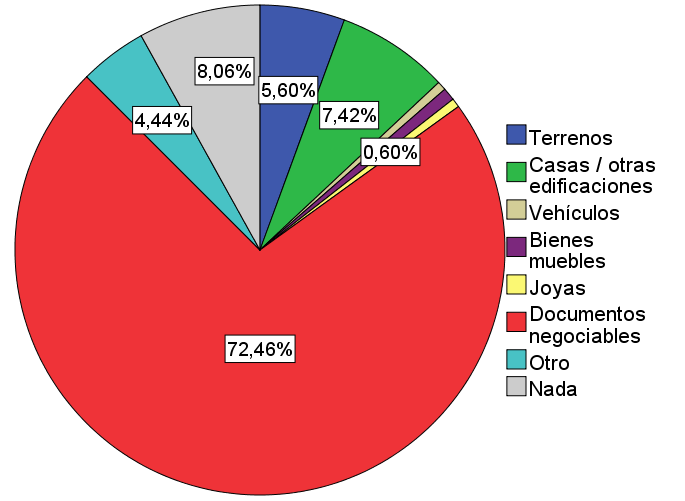 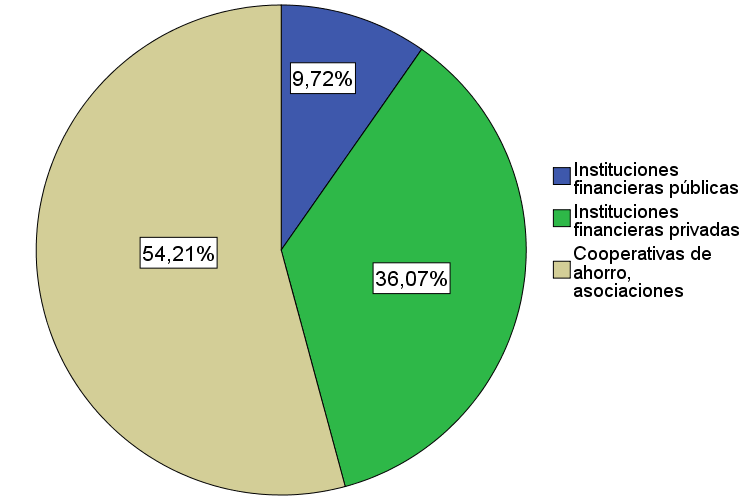 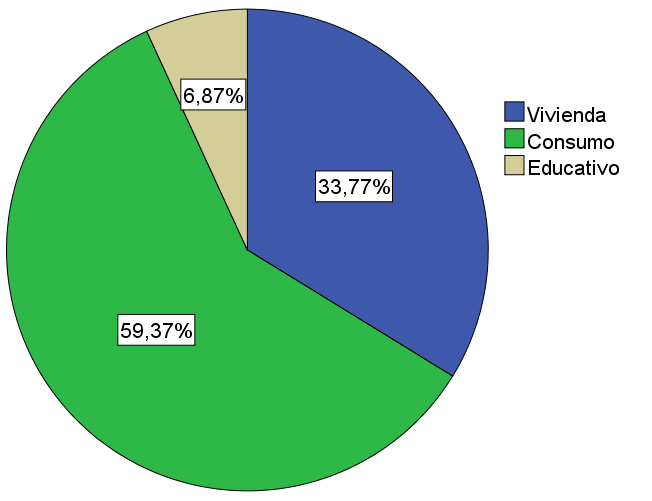 DETERMINANTES DEL ACCESO AL CRÉDITO EN EL ECUADOR
RESULTADOS
CAP. IV
TABLAS DE CONTINGENCIA Y PRUEBAS CHI-CUADRADO
Chi-cuadrado y Razón de verisimilitud
Tabla cruzada entre variable acceso al crédito y sexo
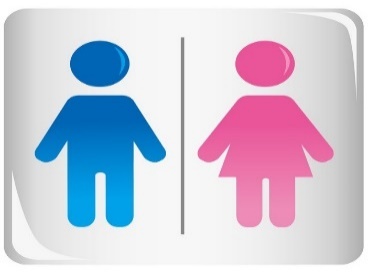 Coeficiente de Phi y V de Cramer
DETERMINANTES DEL ACCESO AL CRÉDITO EN EL ECUADOR
RESULTADOS
CAP. IV
TABLAS DE CONTINGENCIA Y PRUEBAS CHI-CUADRADO
Chi-cuadrado y Razón de verisimilitud
Tabla cruzada entre variable acceso al crédito y estado civil
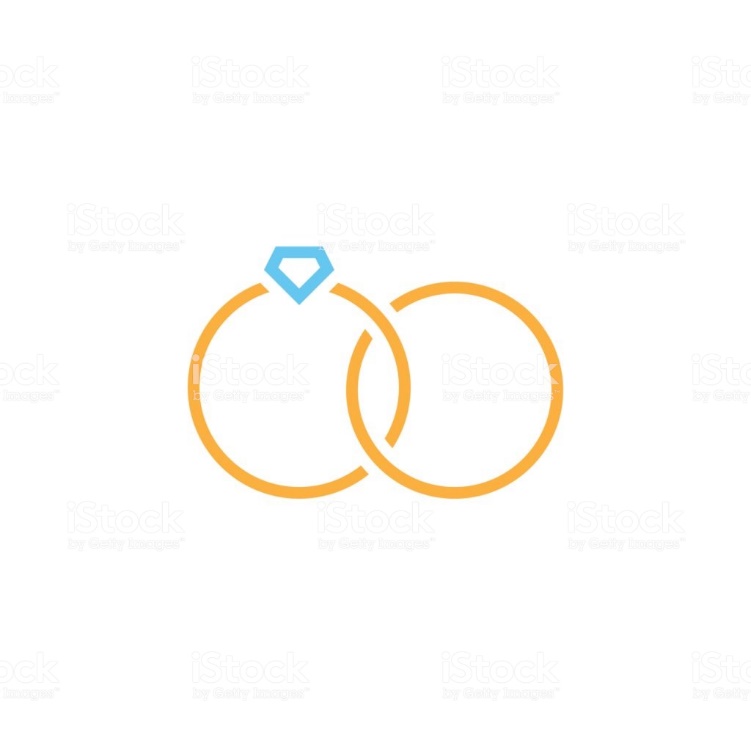 Coeficiente de Contingencia
DETERMINANTES DEL ACCESO AL CRÉDITO EN EL ECUADOR
RESULTADOS
CAP. IV
TABLAS DE CONTINGENCIA Y PRUEBAS CHI-CUADRADO
Chi-cuadrado y Razón de verisimilitud
Tabla cruzada entre variable acceso al crédito y acceso al internet
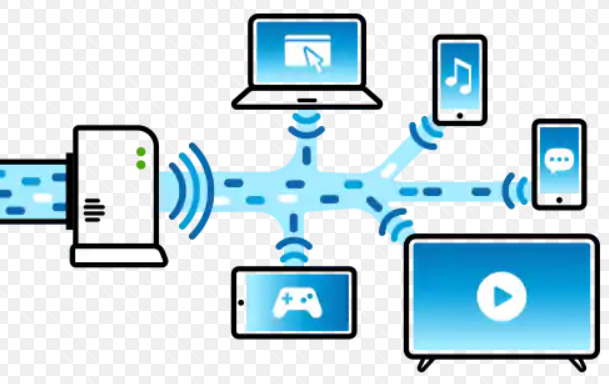 Coeficiente de Phi y V de Cramer
DETERMINANTES DEL ACCESO AL CRÉDITO EN EL ECUADOR
RESULTADOS
CAP. IV
TABLAS DE CONTINGENCIA Y PRUEBAS CHI-CUADRADO
Chi-cuadrado y Razón de verisimilitud
Tabla cruzada entre variable acceso al crédito y nivel educativo
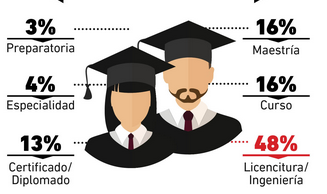 Coeficiente de Phi y V de Cramer
DETERMINANTES DEL ACCESO AL CRÉDITO EN EL ECUADOR
RESULTADOS
CAP. IV
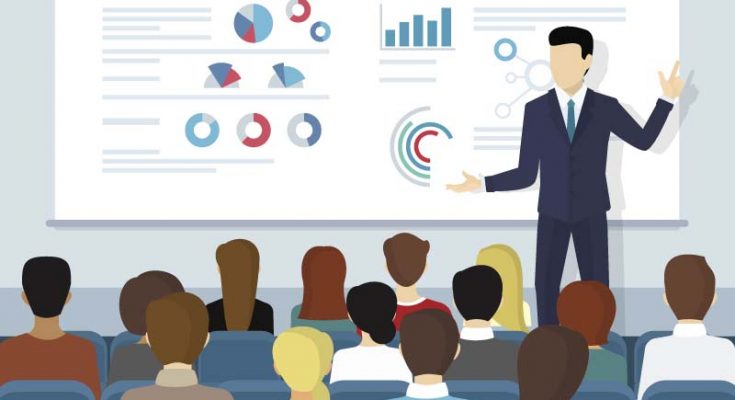 TABLAS DE CONTINGENCIA Y PRUEBAS CHI-CUADRADO
Chi-cuadrado y Razón de verisimilitud
Tabla cruzada entre variable acceso al crédito y capacitación financiera-administrativa
Coeficiente de Phi y V de Cramer
DETERMINANTES DEL ACCESO AL CRÉDITO EN EL ECUADOR
RESULTADOS
CAP. IV
TABLAS DE CONTINGENCIA Y PRUEBAS CHI-CUADRADO
Tabla cruzada entre variable acceso al crédito y remesas
Chi-cuadrado y Razón de verisimilitud
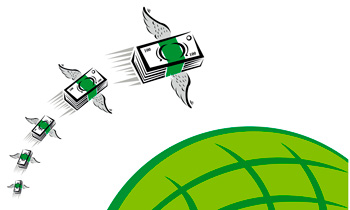 DETERMINANTES DEL ACCESO AL CRÉDITO EN EL ECUADOR
RESULTADOS
CAP. IV
ANÁLISIS FACTORIAL
Matriz de correlación
Prueba de KMO y Bartlett
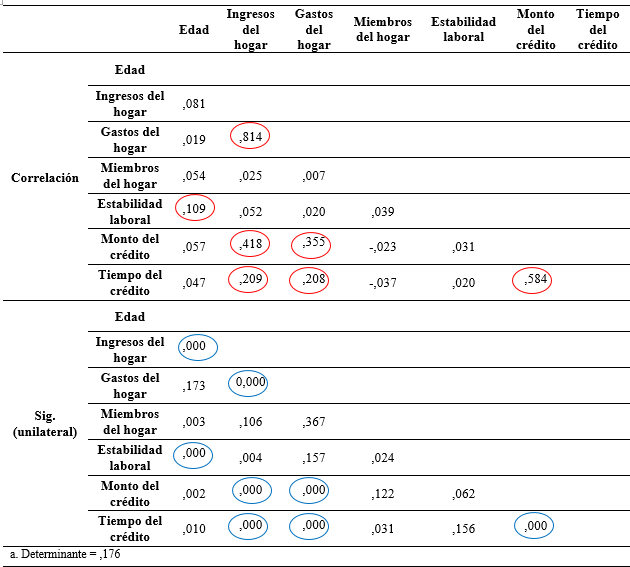 Luego obtener los resultados del coeficiente de determinación de la matriz de correlación y de aplicar las pruebas Test de esfericidad de Bartlett y el Coeficiente Kaiser-Meyer-Olkin (KMO), se demuestra la validez y pertinencia de la base de datos para aplicar el método de extracción por Componentes Principales.
DETERMINANTES DEL ACCESO AL CRÉDITO EN EL ECUADOR
RESULTADOS
CAP. IV
Gráfico de sedimentación
Varianza total explicada
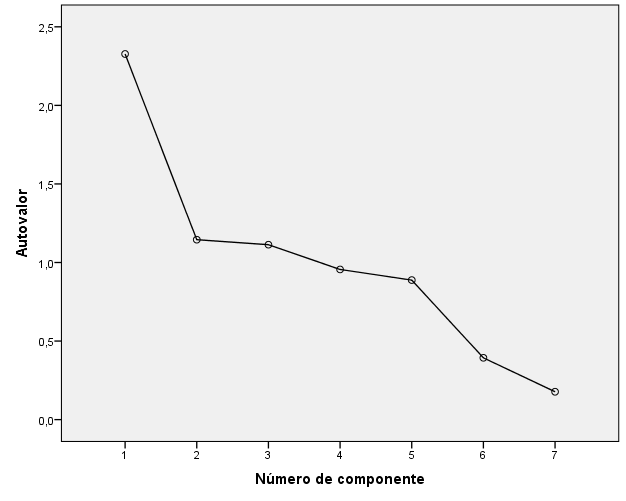 DETERMINANTES DEL ACCESO AL CRÉDITO EN EL ECUADOR
RESULTADOS
CAP. IV
Matriz de Componentes Principales con rotación varimax
CAPACIDAD DE PAGO
COMPONENTES DEL CRÉDITO
REQUISITOS DE CRÉDITO
DETERMINANTES DEL ACCESO AL CRÉDITO EN EL ECUADOR
RESULTADOS
CAP. IV
Componentes en espacio rotado
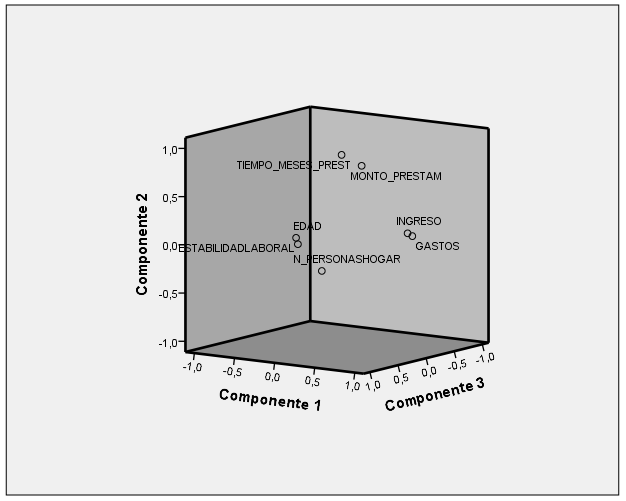 DETERMINANTES DEL ACCESO AL CRÉDITO EN EL ECUADOR
RESULTADOS
CAP. IV
REGRESIÓN LINEAL MÚLTIPLE
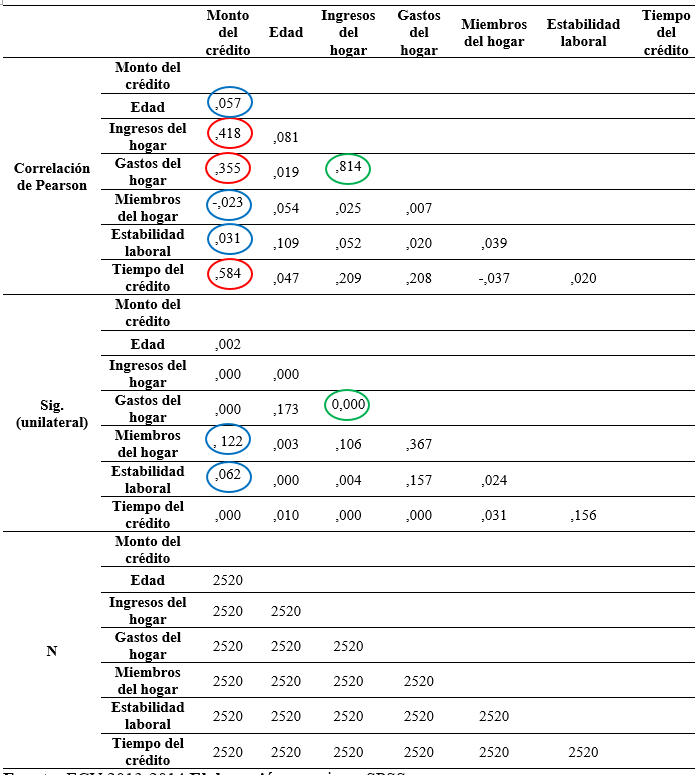 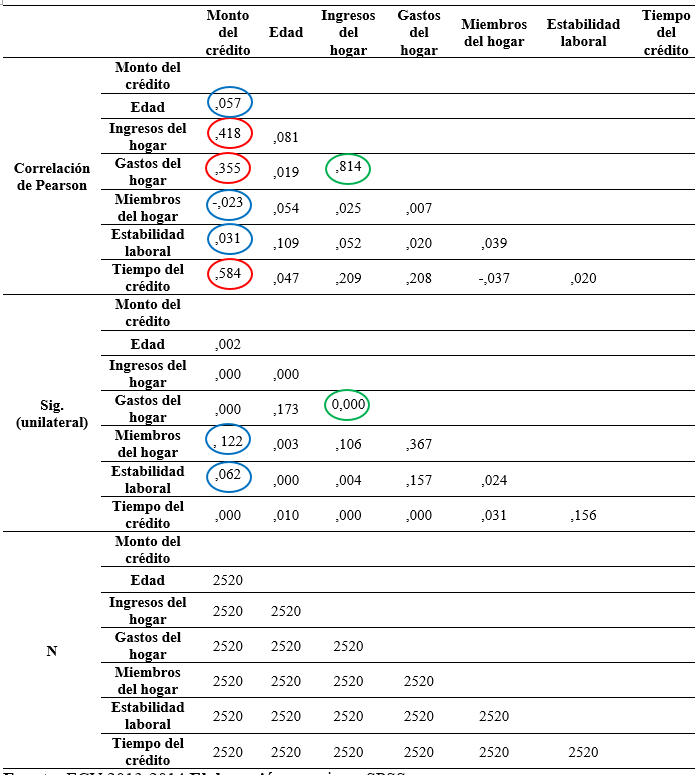 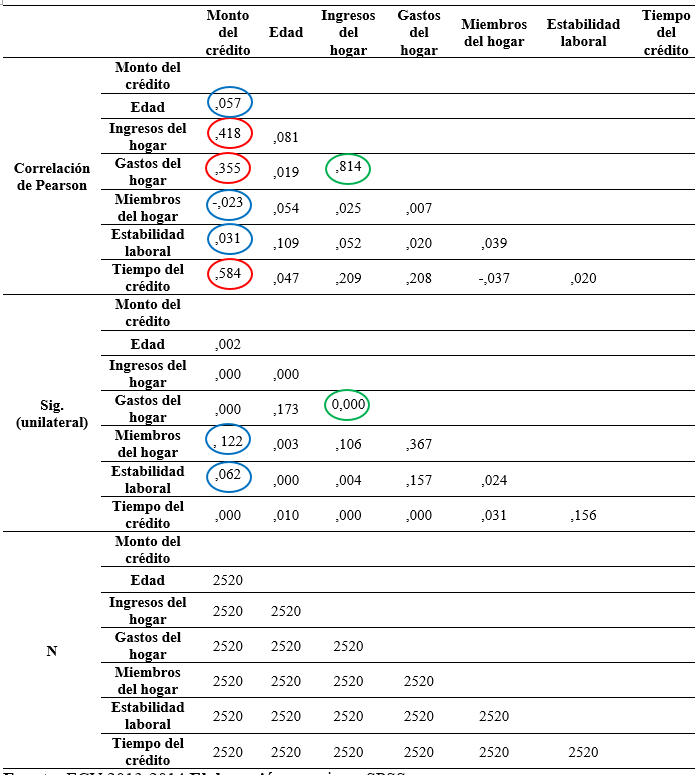 DETERMINANTES DEL ACCESO AL CRÉDITO EN EL ECUADOR
RESULTADOS
CAP. IV
Variables excluidas
Variables entradas/eliminadas
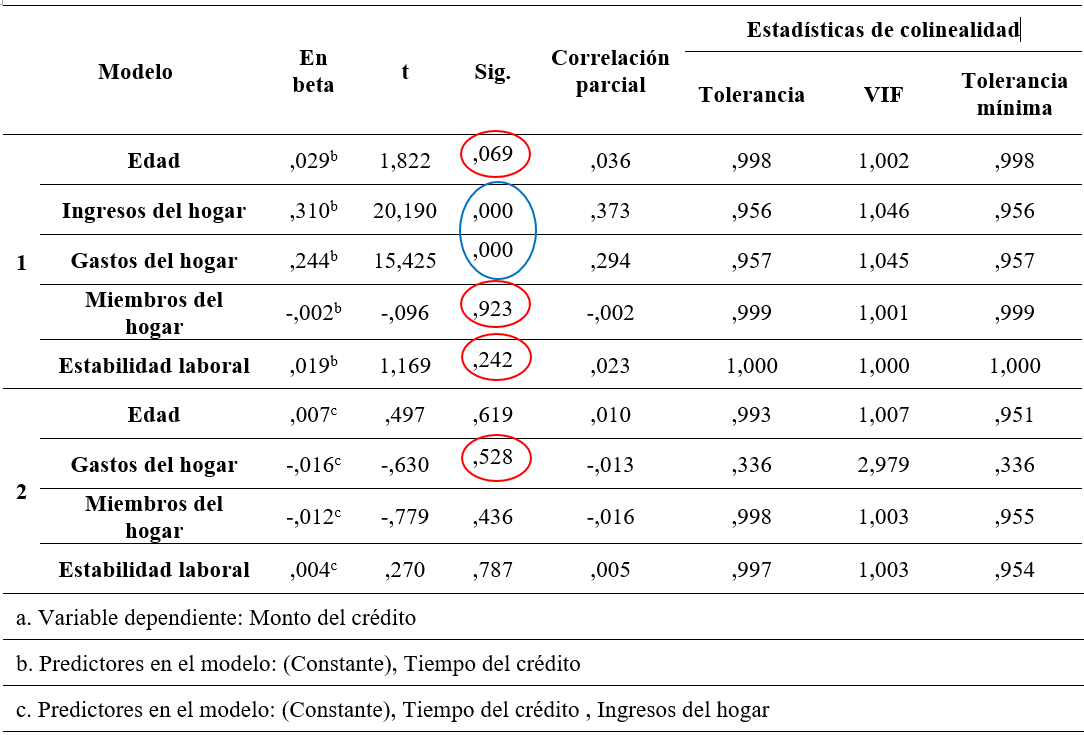 DETERMINANTES DEL ACCESO AL CRÉDITO EN EL ECUADOR
RESULTADOS
CAP. IV
Resumen de los Modelos de Regresión Lineal Múltiple
DETERMINANTES DEL ACCESO AL CRÉDITO EN EL ECUADOR
RESULTADOS
CAP. IV
Coeficientes y Límites de Confianza
DETERMINANTES DEL ACCESO AL CRÉDITO EN EL ECUADOR
RESULTADOS
CAP. IV
Estadísticos descriptivos
Aplicación
DETERMINANTES DEL ACCESO AL CRÉDITO EN EL ECUADOR
CONCLUSIONES
CAP. V
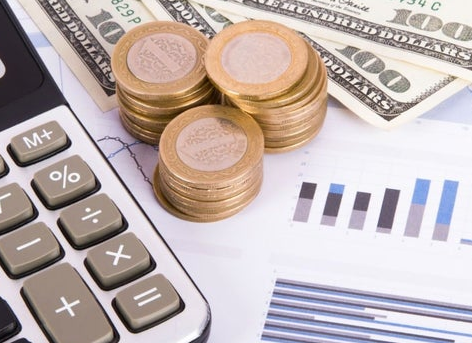 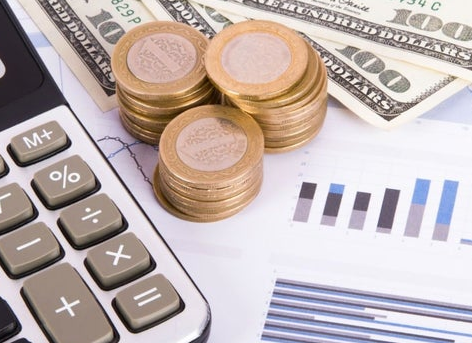 De acuerdo a la ECV 2013-2014, de 21.472 hogares encuestados sólo el 11,70% accedieron a un crédito en el último año, de los cuales tuvieron ingresos y gastos promedio de $ 917,45 y $547,31 respectivamente y el monto de crédito promedio otorgado fue de $4.431,32 a un tiempo promedio de 26 meses.
Las instituciones financieras entrevistadas concuerdan, que los parámetros considerados al momento de otorgar un crédito son los ingresos, gastos, edad, estabilidad laboral, garantías e historial crediticio.
El 54,2% de los créditos obtenidos fueron otorgados por cooperativas de ahorro y crédito, el 36,1% de los créditos obtenidos fueron otorgados por instituciones financieras privadas y el 9,7% de los créditos obtenidos fueron otorgados por instituciones financieras públicas. Los mismos que fueron destinados el 59,4% al consumo, el 33,8% a la construcción, renovación o compra de vivienda y el 6,9% a la educación
Todas las instituciones financieras entrevistadas mencionaron que para el otorgamiento de cualquier tipo de crédito es necesario tener garantía, sin embargo, según la ECV sólo el 91,9% entregó un tipo de garantía, siendo el 72,5% documentos negociables como letras de cambios y pagarés.
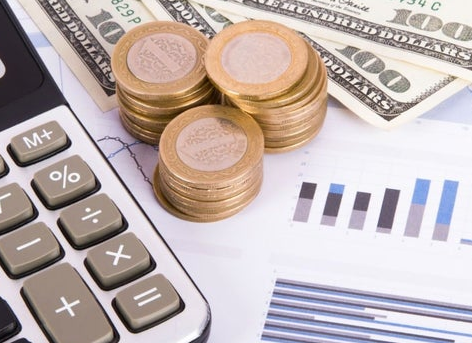 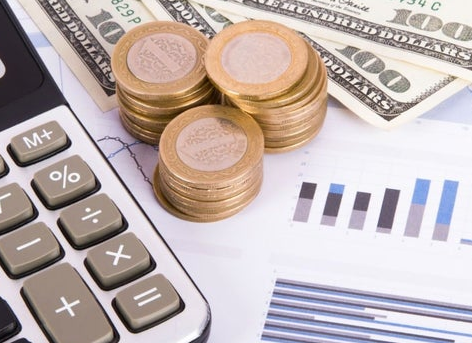 DETERMINANTES DEL ACCESO AL CRÉDITO EN EL ECUADOR
CONCLUSIONES
CAP. V
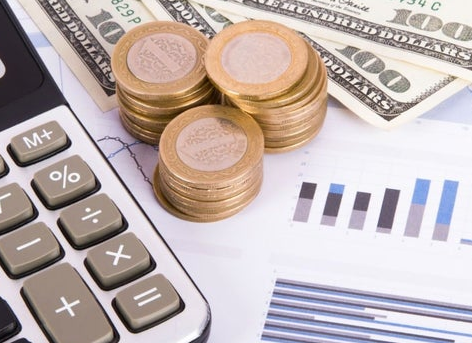 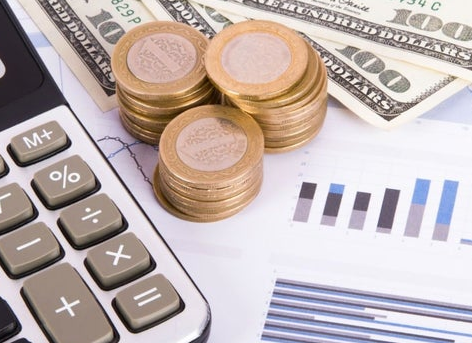 Existe una relación positiva y fuerte entre los ingresos y gastos del hogar, lo que significa que al incrementar los ingresos también existe un incremento en los gastos, aunque no en la misma proporción. Por lo cual, se comprueba la Teoría de Consumo establecida por Keynes
Las variables sexo, estado civil, acceso al internet, nivel educativo y capacitación en temas administrativos-financieros tienen una asociación estadística con el acceso al crédito a excepción de la variable remesas. No obstante, el grado o fuerza de asociación son escasas o nulas
En el análisis factorial las variables cuantitativas ingresos, gastos, monto de crédito, tiempo de crédito, edad, miembros del hogar y estabilidad laboral se agruparon en 3 componentes o factores llamados: Capacidad de pago, que está conformada por los ingresos y gastos; Componentes del crédito, conformada por el monto y tiempo de crédito y Requisitos de crédito, conformada por la edad, miembros del hogar y estabilidad laboral.
La variable monto de crédito tiene una relación en mayor proporción con el tiempo de crédito y en menor proporción con los ingresos y gastos del hogar. Mientras, que las variables edad, estabilidad laboral y miembros del hogar no tienen ninguna injerencia con el monto de crédito.
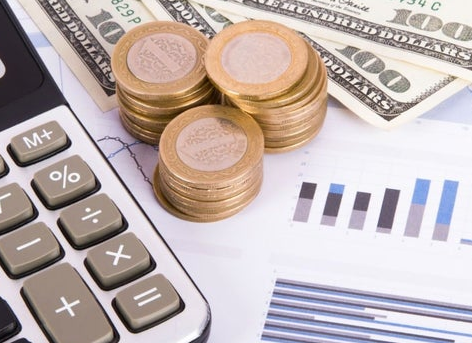 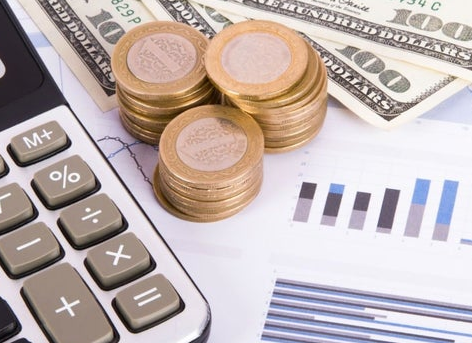 DETERMINANTES DEL ACCESO AL CRÉDITO EN EL ECUADOR
RECOMENDACIONES
CAP. V
Al determinar la situación actual en el Ecuador sobre el acceso al crédito, se recomienda a los organismos competentes que generen proyectos de alto impacto y cobertura para disminuir la brecha existente entre el acceso al crédito y los hogares vulnerables.

Durante el proceso de avance de la investigación, se pudo determinar que a nivel de Ecuador existen pocos estudios que permitan analizar a profundidad el acceso al crédito y en general el acceso a los productos financieros ofertados por las instituciones financieras, de tal manera, que es necesario que las instituciones competentes de esta área establezcan instrumentos específicos para el levantamiento de información y bases de datos.
DETERMINANTES DEL ACCESO AL CRÉDITO EN EL ECUADOR
LIMITACIONES
CAP. V
El país no ha desarrollado una encuesta o instrumento especializado en determinar el nivel de inclusión financiera (acceso a los productos financieros ofertados por las IFIS) en el Ecuador, por tal motivo, se utilizó la Encuesta Condiciones de Vida 2013-2014 cuyo objetivo es diferente a la presente investigación, lo que ocasionó que la investigación se vea limitada.

Se pretendió realizar un modelo logístico binario con variable de respuesta dummy, donde si accedía a un crédito tomaba el valor de 1 y cuando no accedía tomaba el valor de 0, sin embargo, la limitación de la base de datos no permitió que modelo tenga un nivel aceptable para que sea probable. Por tal razón, se dedicó varias horas de esfuerzos para depurar la información subida por el INEC y poder aplicar la metodología adecuada de análisis que permita cumplir con los objetivos de la investigación.

El tiempo otorgado para la realización de la investigación fue una limitación considerable
DETERMINANTES DEL ACCESO AL CRÉDITO EN EL ECUADOR
FUTURAS LÍNEAS DE INVESTIGACIÓN
CAP. V
Continuar con la línea de investigación enfocada a otros casos de estudio.

Ampliar la investigación para determinar el acceso a productos financieros (crédito, ahorro), considerando el desarrollo de un instrumento especializado en la recopilación de información.

Analizar la problemática y cobertura del acceso al crédito especificado por tipo de institución financiera y asociarlo con la responsabilidad social empresarial.
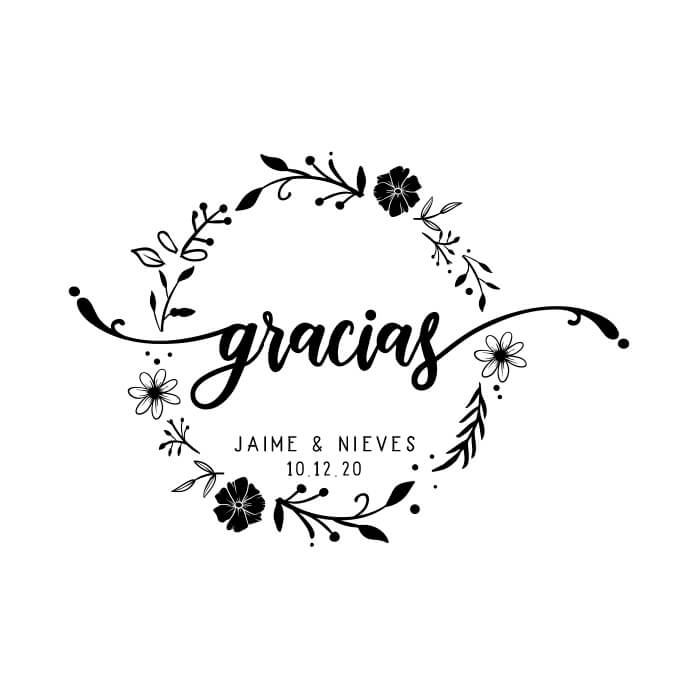